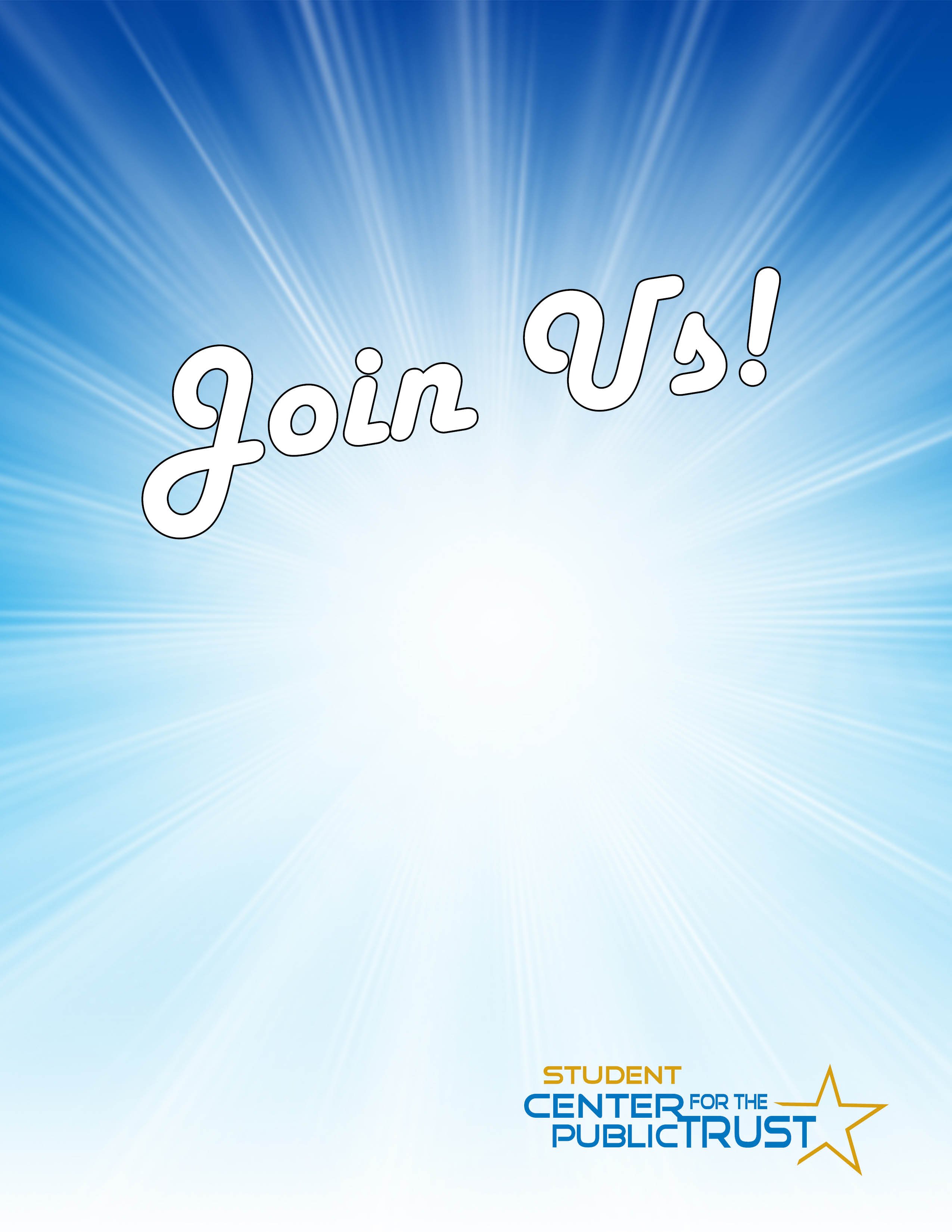 Speaker
headshot
Speaker Name
Speaker Title
Meeting Title
Date:
Time:
Location: